French Phonics Collection
SSC [ç/soft c]
Artwork by: Chloé Motard

Date updated: 19/02/21
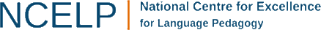 [Speaker Notes: Artwork by Chloé Motard. All additional pictures selected are available under a Creative Commons license, no attribution required.]
phonétique
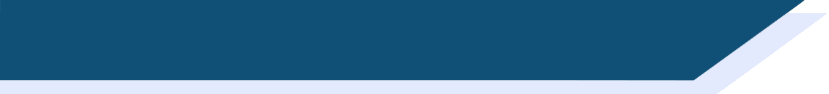 SSC [ç/ soft c]
Introduction
ç/c
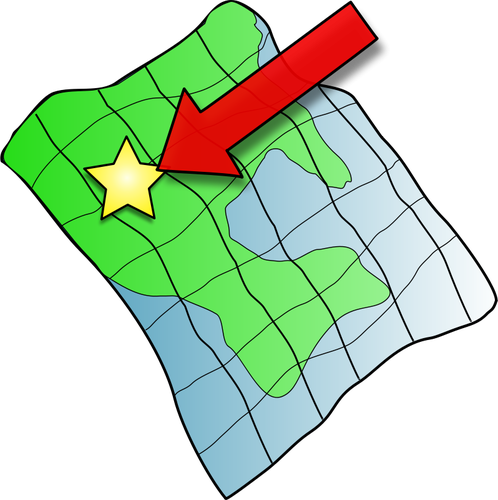 ici
[Speaker Notes: Timing: 1 minute

Aim: To introduce/consolidate SSC [ç/c]

Procedure:1. Present the letter(s) and say the [ç/c] sound first, on its own. Students repeat it with you.2. Bring up the word ”ici” on its own, say it, students repeat it, so that they have the opportunity to focus all of their attention on the connection between the written word and its sound.
3. A possible gesture for this would be to point to the spot on which one is standing / indicate the room in which the lesson is taking place with a sweeping motion of one’s index finger.4. Roll back the animations and work through 1-3 again, but this time, dropping your voice completely to listen carefully to the students saying the [ç/c] sound, pronouncing ”ici” and, if using, doing the gesture.

Word frequency (1 is the most frequent word in French): 
ici [167].Source: Londsale, D., & Le Bras, Y. (2009). A Frequency Dictionary of French: Core vocabulary for learners London: Routledge.]
ç/c
ici
[Speaker Notes: With sound and no pictures to focus all attention on the sound-symbol correspondence.]
ç/c
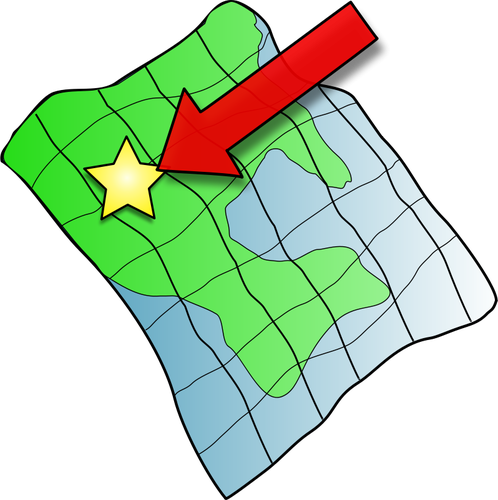 ici
[Speaker Notes: Without sound to elicit pronunciation (without first hearing the teacher). 

Teacher to elicit pronunciation by asking “Comment dit-on …”/]
ç/c
garçon
français
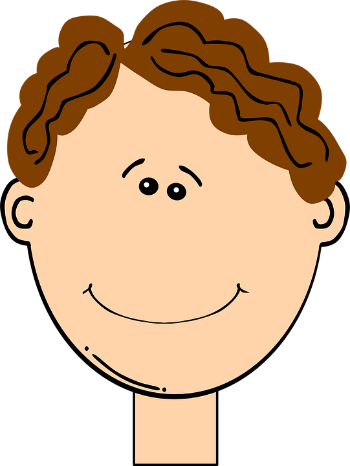 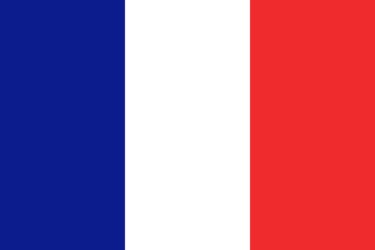 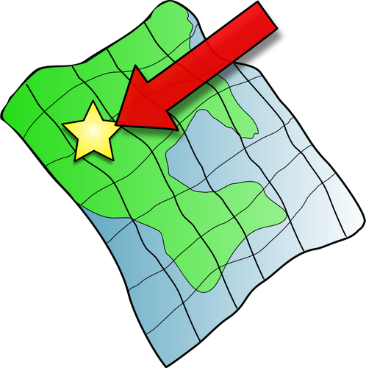 ici
cinq
cinéma
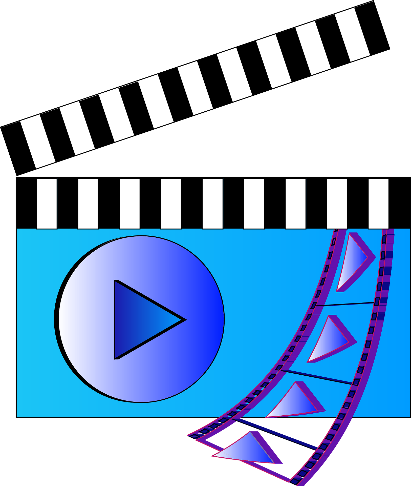 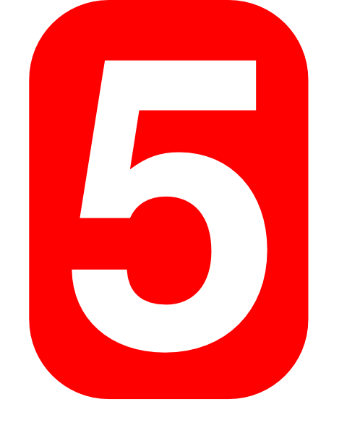 décider
[to decide]
[Speaker Notes: Timing: 2 minutes

Aim: To introduce/consolidate SSC [ç/c]

Procedure:
1. Introduce and elicit the pronunciation of the individual SSC [ç/c] and then the source word again ‘ici’ (with gesture, if using).2. Then present and elicit the pronunciation of the five cluster words.
The cluster words have been chosen for their high-frequency, from a range of word classes, with the SSC (where possible) positioned within a variety of syllables within the words (e.g. initial, 2nd, final etc.). Additionally, we have tried to use words that build cumulatively on previously taught SSCs (see the Phonics Teaching Sequence document) and do not include new SSCs. Where new SSCs are used, they are often consonants which have a similar symbol-sound correspondence in English.
Word frequency (1 is the most frequent word in French): français [251]; garçon [1599]; cinéma [1623]; décider [165]; cinq [288]; ici [167].Source: Londsale, D., & Le Bras, Y. (2009). A Frequency Dictionary of French: Core vocabulary for learners London: Routledge.]
ç/c
garçon
français
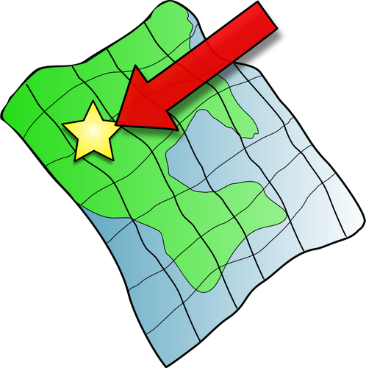 ici
cinq
cinéma
décider
[Speaker Notes: With sound and no pictures to focus all attention on the sound-symbol correspondence.]
ç/c
garçon
français
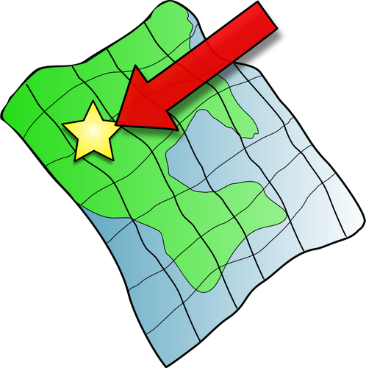 ici
cinq
cinéma
décider
[Speaker Notes: Without sound to elicit pronunciation (without first hearing the teacher). 

Teacher to elicit pronunciation by asking “Comment dit-on …”]
ici
parler
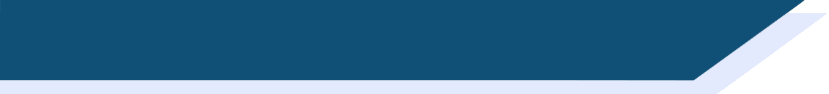 Phonétique
ceci
déçevoir
45
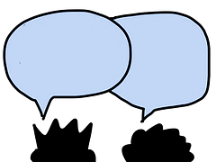 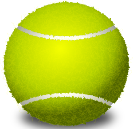 cinq
cependant
ancien
secondes
façon
commerçant
spécial
insouciant
0
DÉBUT
[Speaker Notes: Timing: 5 minutes for three slides.

Aim: automatisation of oral production of SSCs soft [c] and [ç] at word level.

Procedure:
Tell students that they are going to take turns to say all the words within a given time, building up speed. They call in any order they like but are not allowed to repeat the one they said in their last turn.
Click on début to start the timer on the screen.
The listening students checks that the speaking student does not produce a hard [c]. If they do, they must repeat the words correctly three times.
Students swap roles. Restart the timer.
Click to check pronunciation of the words. [audio missing – recording in progress]

Word frequency (1 is the most frequent word in French): 
ici [167], décevoir [1302], ceci [732], cinq [288], cependant [352], façon [248], ancien [392], commerçant [4167], spécial [726], insouciant [>5000]Source: Londsale, D., & Le Bras, Y. (2009). A Frequency Dictionary of French: Core vocabulary for learners London: Routledge.

Ask students what they notice about the vowels which follow soft [c] (always ‘i’ or ‘e’). This primes for the explanation on slide 36.]
ici
parler
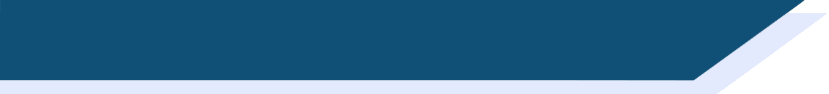 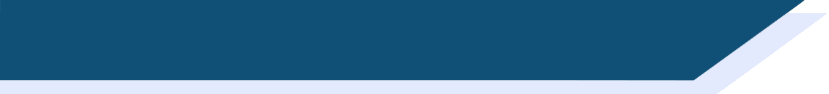 Phonétique
Phonétique
ceci
déçevoir
30
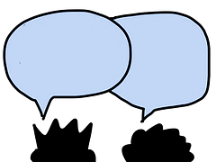 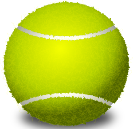 cinq
cependant
ancien
secondes
façon
commerçant
spécial
insouciant
0
DÉBUT
[Speaker Notes: As previous, but with 15 fewer seconds on the timer.]
ici
parler
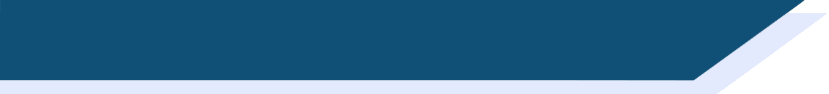 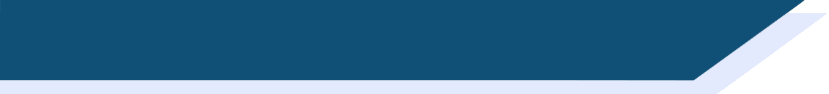 Phonétique
Phonétique
ceci
déçevoir
15
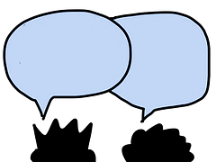 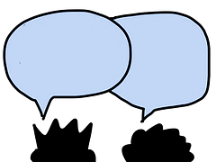 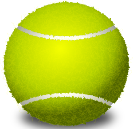 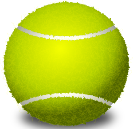 cinq
cependant
ancien
secondes
façon
commerçant
spécial
insouciant
0
DÉBUT
[Speaker Notes: As previous, but with 15 fewer seconds on the timer still.]
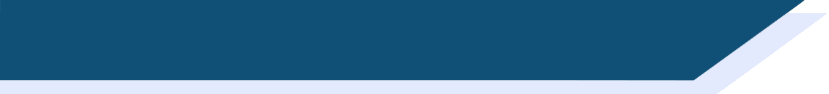 Soft or hard [c/ç]?
In French, the letter c is soft (sounds like s) before e or i:
le cinéma		c’est
The letter c is hard (sounds like k) before a, o or u:
calme		content		cuisine
We sometimes soften the c before a, o or u with a cedilla (ç):
le français		le garçon		le reçu (receipt)
[Speaker Notes: Timing: 2 minutes

Aim: to introduce spelling rules governing the pronunciation of [c] and explain when a cedilla is needed.

Procedure:
1. Click to bring up the explanation
2. Ask students to read the words in each category out loud.]
lire / écouter / parler
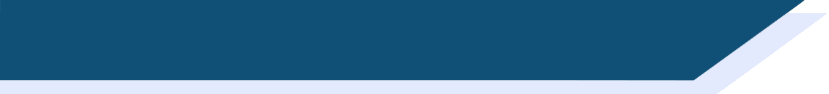 Soft or hard [c/ç]?
Complète et dis les mots !
A
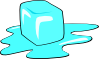 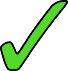 Sometimes, you will see the prefix Franco- used instead of français, e.g.:

Il est franco-italien
He is half-French, half-Italien.
B
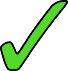 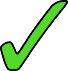 C
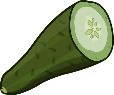 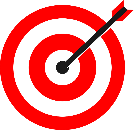 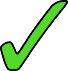 D
E
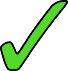 F
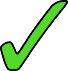 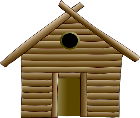 G
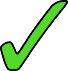 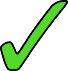 H
[Speaker Notes: Timing: 5 minutes

Aim: Applying awareness of the spelling rules governing SSC [c/ç] 

Procedure
Student read the words and decide based on the spelling of the word (vowel which follows/cedilla) whether the letter in bold is hard or soft.
Click to check.
Students try to say the words out loud. 
Click to check.

Word frequency of unknown words and cognates (1 is the most frequent word in French): glaçon [>5000], compter [140], concombre [>5000], cible [2740], Franco- [n/a], tronçon [>5000], cabane [>5000]
Source: Londsale, D., & Le Bras, Y.  (2009). A Frequency Dictionary of French: Core vocabulary for learners London: Routledge.]
phonétique
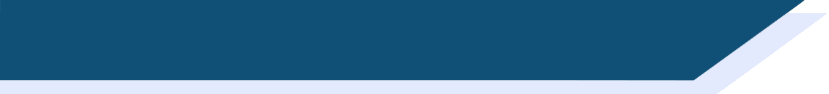 SSC [ç/ soft c]
Consolidation [1]
ç/c
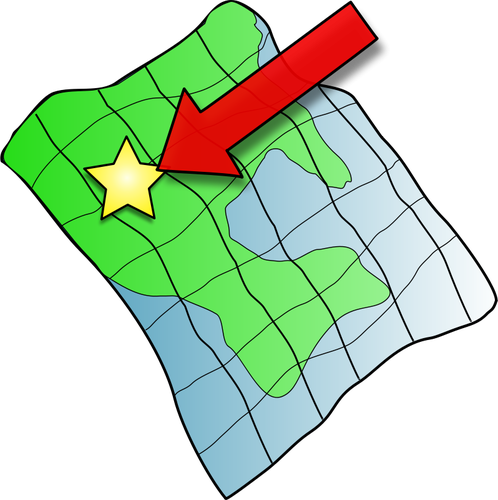 ici
[Speaker Notes: Timing: 1 minute

Aim: To consolidate SSC [ç/c]

Procedure:1. Present the letter(s) and say the [ç/c] sound first, on its own. Students repeat it with you.2. Bring up the word ”ici” on its own, say it, students repeat it, so that they have the opportunity to focus all of their attention on the connection between the written word and its sound.
3. A possible gesture for this would be to point to the spot on which one is standing / indicate the room in which the lesson is taking place with a sweeping motion of one’s index finger.4. Roll back the animations and work through 1-3 again, but this time, dropping your voice completely to listen carefully to the students saying the [ç/c] sound, pronouncing ”ici” and, if using, doing the gesture.

Word frequency (1 is the most frequent word in French): 
ici [167].Source: Londsale, D., & Le Bras, Y. (2009). A Frequency Dictionary of French: Core vocabulary for learners London: Routledge.]
ç/c
ici
[Speaker Notes: With sound and no pictures to focus all attention on the sound-symbol correspondence.]
ç/c
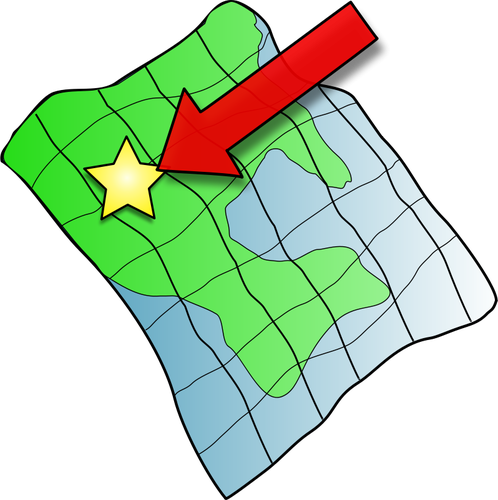 ici
[Speaker Notes: Without sound to elicit pronunciation (without first hearing the teacher). 

Teacher to elicit pronunciation by asking “Comment dit-on …"]
ç/c
garçon
français
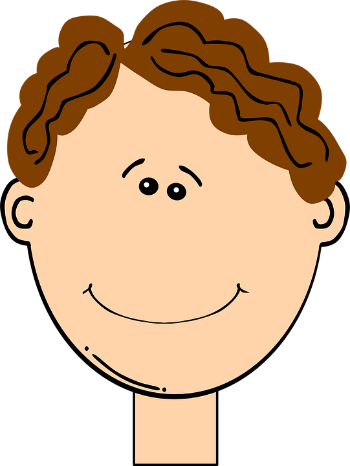 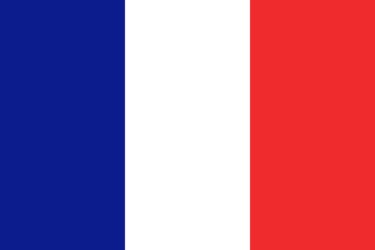 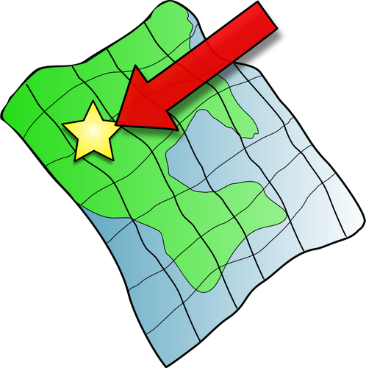 ici
cinq
cinéma
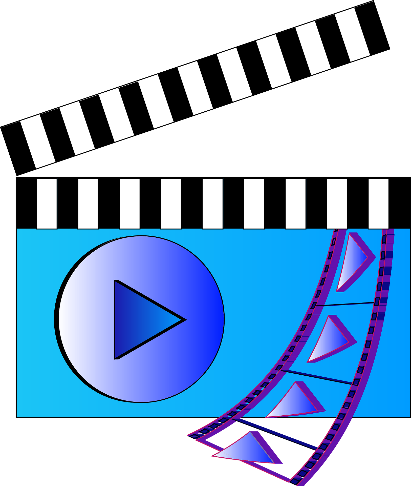 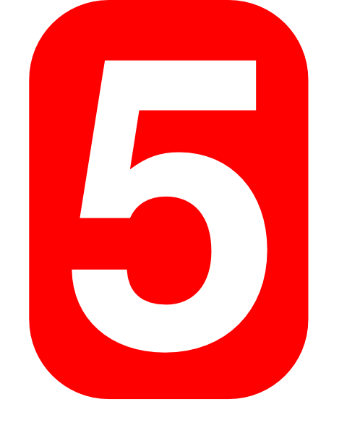 décider
[to decide]
[Speaker Notes: Timing: 2 minutes

Aim: To consolidate SSC [ç/c]

Procedure:
1. Introduce and elicit the pronunciation of the individual SSC [ç/c] and then the source word again ‘ici’ (with gesture, if using).2. Then present and elicit the pronunciation of the five cluster words.
The cluster words have been chosen for their high-frequency, from a range of word classes, with the SSC (where possible) positioned within a variety of syllables within the words (e.g. initial, 2nd, final etc.). Additionally, we have tried to use words that build cumulatively on previously taught SSCs (see the Phonics Teaching Sequence document) and do not include new SSCs. Where new SSCs are used, they are often consonants which have a similar symbol-sound correspondence in English.
Word frequency (1 is the most frequent word in French): français [251]; garçon [1599]; cinéma [1623]; décider [165]; cinq [288]; ici [167].Source: Londsale, D., & Le Bras, Y. (2009). A Frequency Dictionary of French: Core vocabulary for learners London: Routledge.]
ç/c
garçon
français
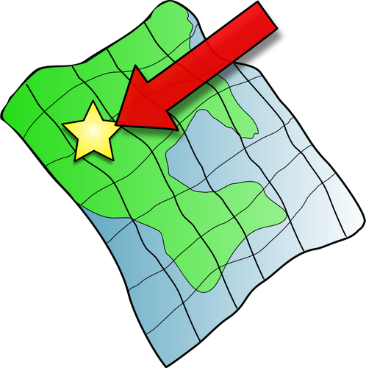 ici
cinq
cinéma
décider
[Speaker Notes: With sound and no pictures to focus all attention on the sound-symbol correspondence.]
ç/c
garçon
français
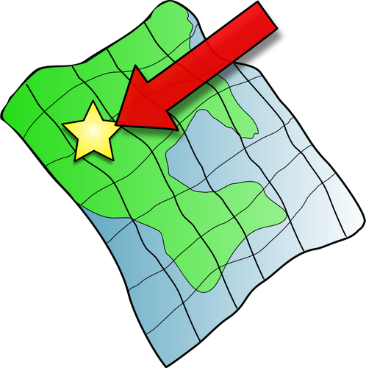 ici
cinq
cinéma
décider
[Speaker Notes: Without sound to elicit pronunciation (without first hearing the teacher). 

Teacher to elicit pronunciation by asking “Comment dit-on …"]
phonétique
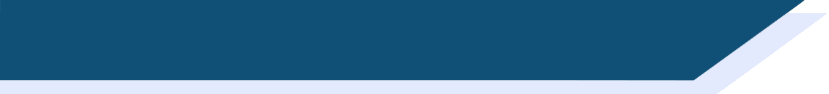 Hard and soft [c]
Hard and soft [c]
Remember!
In French, the letter c is naturally soft (sounds like s) before e or i:
le cinéma		c’est
However, the letter c is hard (sounds like k) before a, o or u:
calme		content		cuisine
We sometimes soften the c before a, o or u with a cedilla (ç):
le français		le garçon		le reçu (receipt)
[Speaker Notes: Timing: 2 minutes

Aim: To revise spelling rules governing the pronunciation of the letter ‘c’ before vowels and use of a cedilla..

Procedure:
1. Bring up the rules governing each category on clicks.
2. Teacher reads the words in each category out loud. Students repeat.]
C ou Ç ?
écouter
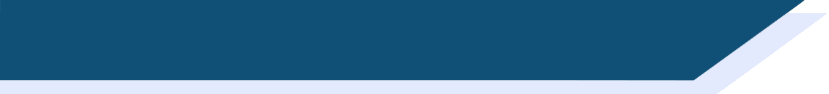 Hard [c] or [ç] ?
Do you hear a hard or a soft sound?
1
_
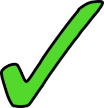 2
_
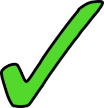 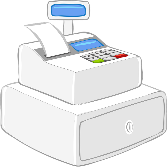 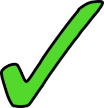 3
_
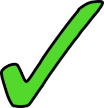 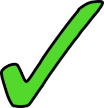 _
4
_
5
_
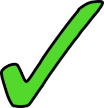 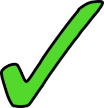 6
_
[Speaker Notes: Timing: 3 minutes

Aim: Oral recognition of hard [c] and [ç]
Procedure:
1. Ask students to look at the vowel following each gap. What do they notice? Explain that as only the letters a, o and u follow the missing SSC, the missing letter can only be either hard [c] or [ç].
2. Click numbers to play audio.
3. Students tick whether they think they hear hard or soft ‘c’
4. Answers revealed on clicks

Transcript
1) cas
2) contre
3) reçu
4) commerçant
5) aucun
6) façon

Word frequency (1 is the most frequent word in French): 
cas [137], contre [121], reçu [4226], commerçant [4167] aucun [63], façon [248]
Source: Londsale, D., & Le Bras, Y.  (2009). A Frequency Dictionary of French: Core vocabulary for learners London: Routledge.]
C ou Ç ?
écrire
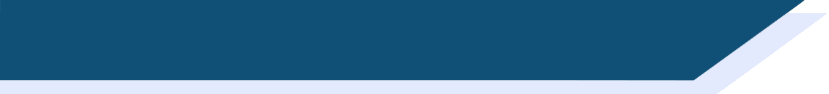 Soft [c] or [ç] ?
These words all contain a soft sound. How is it written?
1
_
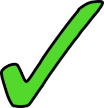 2
_
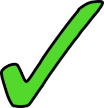 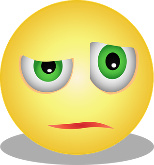 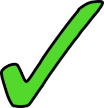 3
_
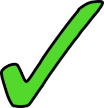 4
_
5
_
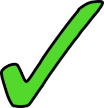 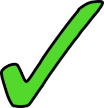 6
_
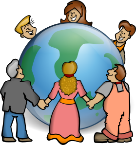 [Speaker Notes: Timing: 3 minutes

Aim: Written production of hard [c] and [ç]
Procedure:
1. Remind students of spelling rules for the soft sound ([c] in front of e or i, [ç] in front of a, o and u).
2. Students read the words and decide which letter is missing based on the vowel which follows the gap.
3. Answers revealed on clicks.
4. Click to hear the words. Students repeat. This reinforces that the pronunciation is the same.

Transcript
1) cependant
2) principe
3) soupçon
4) cesser
5) façade
6) société 

Word frequency (1 is the most frequent word in French): 
cependant [352], principe [447], cesser [462], soupçon [3921], façade [4029], société [295]
Source: Londsale, D., & Le Bras, Y.  (2009). A Frequency Dictionary of French: Core vocabulary for learners London: Routledge.]
C ou Ç ?
écouter / écrire
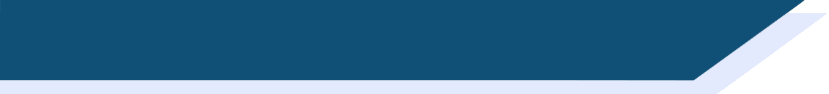 Hard [c], soft [c] or [ç] ?
Do you hear a hard or a soft sound? If you hear a soft sound, how is it written?
1
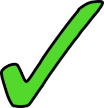 _
2
_
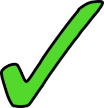 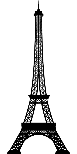 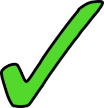 3
_
4
_
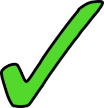 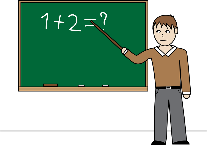 5
_
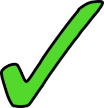 6
_
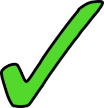 [Speaker Notes: Timing: 3 minutes

Aim: Oral recognition and written production of hard [c], soft c and [ç] sounds. 
Procedure:
1. Click numbers to play audio.
2. Students decide whether they hear a hard or soft sound. When they hear a soft sound, they decide whether to tick soft [c] or [ç] based on the vowel which follows the gap.
3. Answers revealed on clicks

Transcript
1) cent
2) construire
3) culture
4) civil
5) leçon
6) candidat

Word frequency (1 is the most frequent word in French): 
cent [704] construire [794] culture [913] civil [929] leçon [1300] candidat [1328] 
Source: Londsale, D., & Le Bras, Y.  (2009). A Frequency Dictionary of French: Core vocabulary for learners London: Routledge.]
Virelangue: c ou ç ?
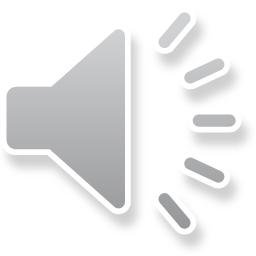 écouter
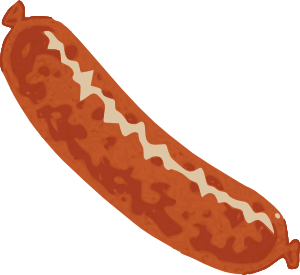 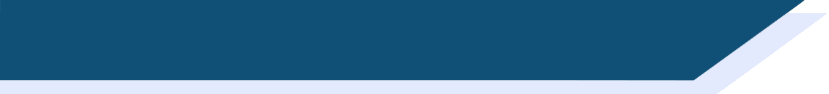 Virelangue: c ou ç ?
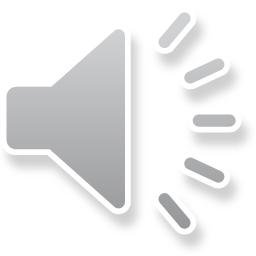 Good day madam sausage-seller,For how much are you selling those six sausages? 
I’m selling them for six sous (pennies)six sous for this one,six sous for that one,six sous for those sausages there.
Bonjour madame la saucissière,combien vendez-vous ces six saucisses-là ?Je les vends six sous,six sous ci ,six sous ça,six sous ces six saucisses-là
[Speaker Notes: Timing: 5 minutes

Aim: Oral recognition and written production of hard [c], soft c and [ç] sounds. 

Procedure:
1. Remind students of spelling rules: the cedilla is only needed to soften ‘c’ before letters ‘a’, ‘o’ and ‘u’, the letter ‘c’ being naturally soft before ‘e’ and ‘i’. 
2. The teacher plays the tongue-twister (there are faster and slower options); students write in the missing letter – [c] or [ç] – in each gap. 
3. The gaps are animated to disappear and reveal the answers.

Transcript
Bonjour madame la saucissière,combien vendez-vous ces six saucisses-là ?Je les vends six sous,six sous ci,six sous ça,six sous ces six saucisses-là.]
phonétique
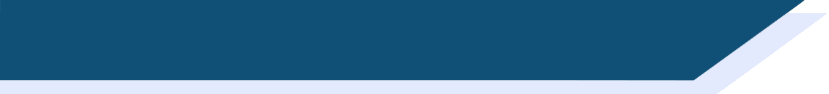 SSC [ç/ soft c]
Consolidation [2]
ç/c
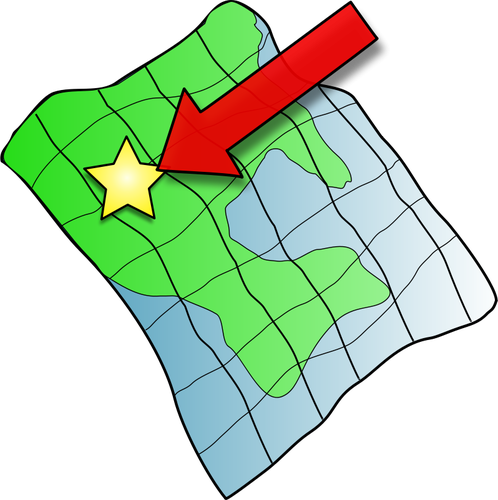 ici
[Speaker Notes: Aim: To consolidate SSC [ç/c]

Procedure:1. Present the letter(s) and say the [ç/c] sound first, on its own. Students repeat it with you.2. Bring up the word ”ici” on its own, say it, students repeat it, so that they have the opportunity to focus all of their attention on the connection between the written word and its sound.
3. A possible gesture for this would be to point to the spot on which one is standing / indicate the room in which the lesson is taking place with a sweeping motion of one’s index finger.4. Roll back the animations and work through 1-3 again, but this time, dropping your voice completely to listen carefully to the students saying the [ç/c] sound, pronouncing ”ici” and, if using, doing the gesture.

Word frequency (1 is the most frequent word in French): 
ici [167].Source: Londsale, D., & Le Bras, Y. (2009). A Frequency Dictionary of French: Core vocabulary for learners London: Routledge.]
ç/c
garçon
français
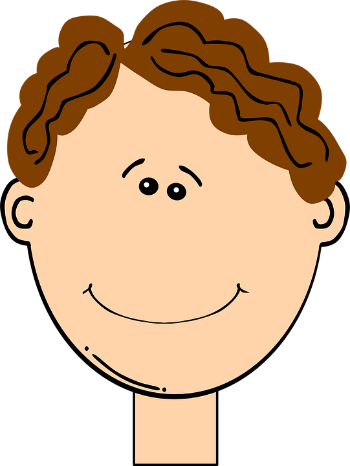 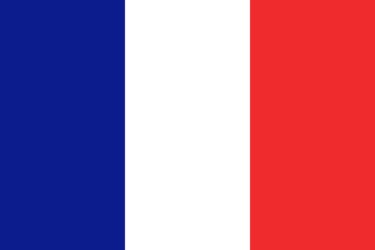 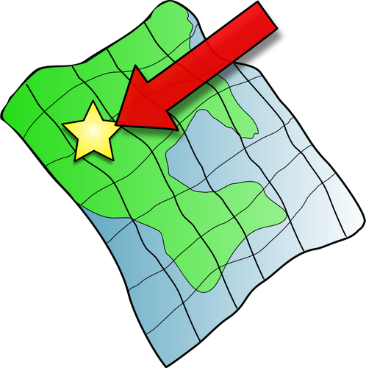 ici
cinq
cinéma
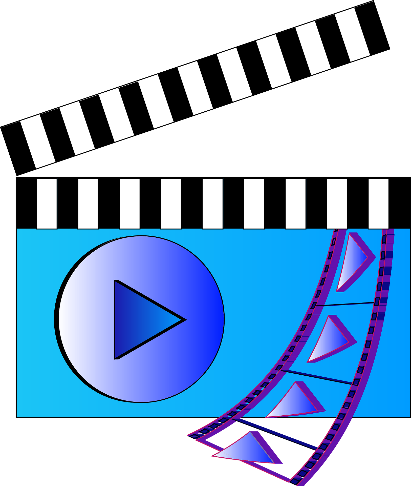 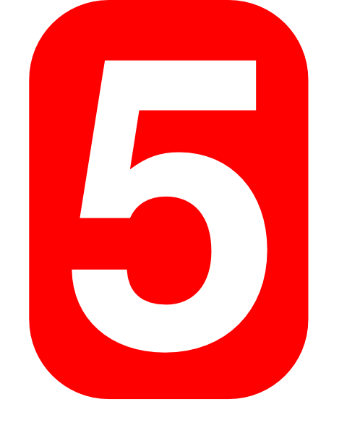 décider
[to decide]
[Speaker Notes: Aim: To consolidate SSC [ç/c]

Procedure:
1. Introduce and elicit the pronunciation of the individual SSC [ç/c] and then the source word again ‘ici’ (with gesture, if using).2. Then present and elicit the pronunciation of the five cluster words.
The cluster words have been chosen for their high-frequency, from a range of word classes, with the SSC (where possible) positioned within a variety of syllables within the words (e.g. initial, 2nd, final etc.). Additionally, we have tried to use words that build cumulatively on previously taught SSCs (see the Phonics Teaching Sequence document) and do not include new SSCs. Where new SSCs are used, they are often consonants which have a similar symbol-sound correspondence in English.
Word frequency (1 is the most frequent word in French): français [251]; garçon [1599]; cinéma [1623]; décider [165]; cinq [288]; ici [167].Source: Londsale, D., & Le Bras, Y. (2009). A Frequency Dictionary of French: Core vocabulary for learners London: Routledge.]
écouter
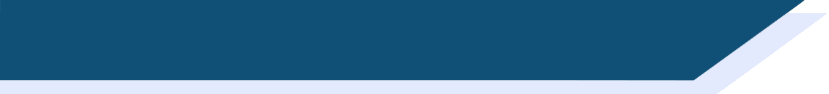 Ils cherchent des stages
Amir et Océane cherchent des stages sur internet. Ils trouvent quels emplois ?
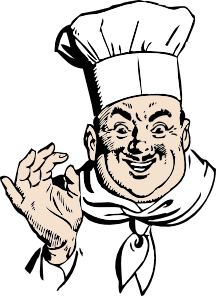 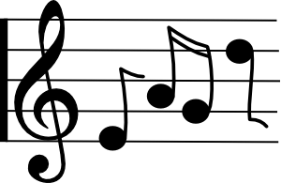 1
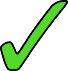 _
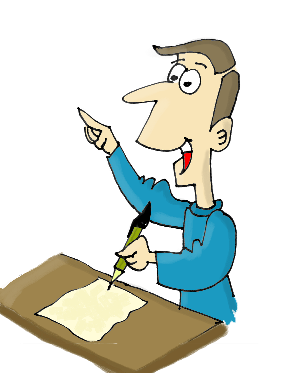 2
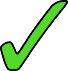 _
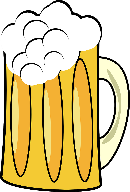 3
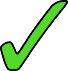 _
4
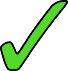 _
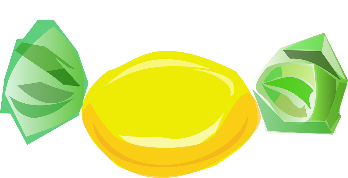 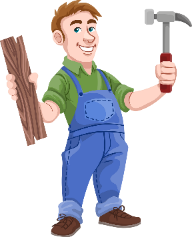 5
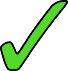 _
6
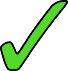 _
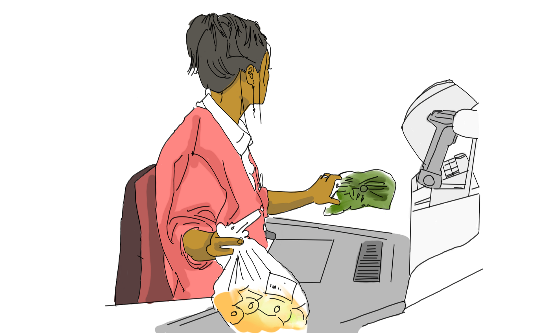 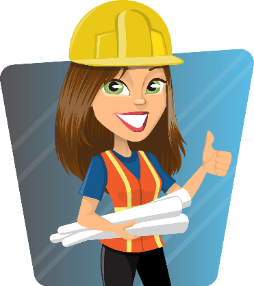 7
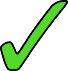 _
8
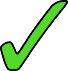 _
[Speaker Notes: Timing: 5 minutes

Aim: To distinguish aurally between SSCs [-s-] and [ss]/[ç]/soft [c].

Procedure:
1. Click to hear occupations said aloud.
2. Students must decide whether they hear [ss]/[ç]/soft [c].
3. Elicit answers from students.
4. Answers appear on clicks.
5. Replay audio. Students repeat.

Transcript:
compositeur
cuisinier
brasseur
romancier
menuisier
confiseur
maçon
caissier

Word frequency of cognates used (1 is the most frequent word in French): 
internet [>5000] 

Word frequency (1 is the most frequent word in French): compositeur [>5000], cuisinier [>5000], brasseur [<5000], romancier [4581], menuisier [>5000], confiseur [>5000], maçon [>5000], caissier [>5000]

Source: Lonsdale, D., & Le Bras, Y.  (2009). A Frequency Dictionary of French: Core vocabulary for learners London: Routledge.]
Remember:
[-s-] is hard between two vowels.
[c] is hard before a/o/u.
lire / parler
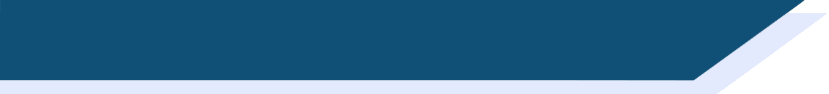 Au magasin de vêtements
Lisez les listes de mots. Attention aux SCCs en orange !
Ne dites pas l’intrus !
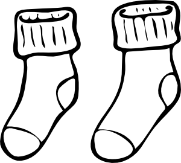 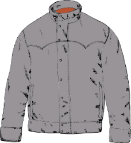 1
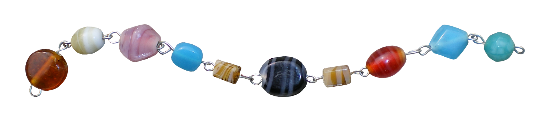 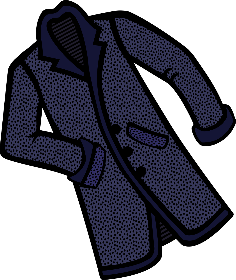 2
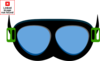 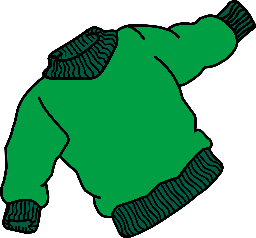 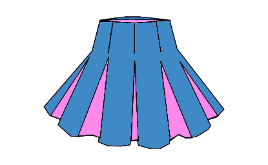 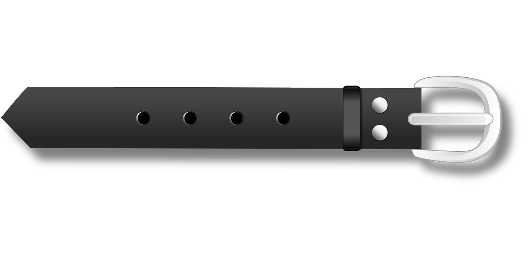 3
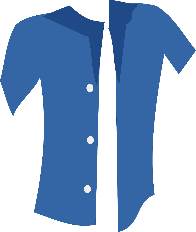 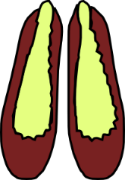 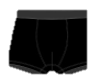 4
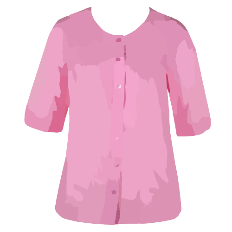 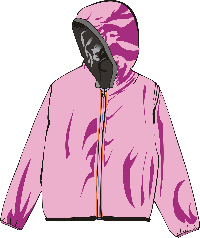 5
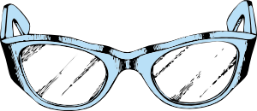 [Speaker Notes: Timing: 3 minutes

Aim: Pronunciation of word s containing SSCs [-s-], [ss], [ç], soft [c], hard [c] and [-tion]. Raising awareness that [ss], [ç], soft [c] and the [t] in [-tion] sound identical.

Procedure:
1. Students read the sets of words, focusing on the SSCs in bold, and mentally eliminating the word containing an SSC which doesn’t match the others.
2. They take it in turns to read aloud the remaining pair of words.
3. Click to reveal the ‘odd one out’. Students say it aloud.
4. Click on the numbers to hear the full line of words said aloud by a native speaker. Students repeat.

Word frequency of cognates used (1 is the most frequent word in French):
protection [953]

Word frequency of unknown words used (1 is the most frequent word in French): 
chaussette [>5000], blouson [>5000], jupe [>5000], plissé [>5000], pardessus [>5000], chaussure [3638], tricot [>5000], ceinture [4538], bracelet [>5000], blouse [>5000], caleçon [>5000], chemisette [>5000], lunette [4207], protection [953], vareuse [>5000], chemisier [>5000]
Source: Lonsdale, D., & Le Bras, Y.  (2009). A Frequency Dictionary of French: Core vocabulary for learners London: Routledge.]